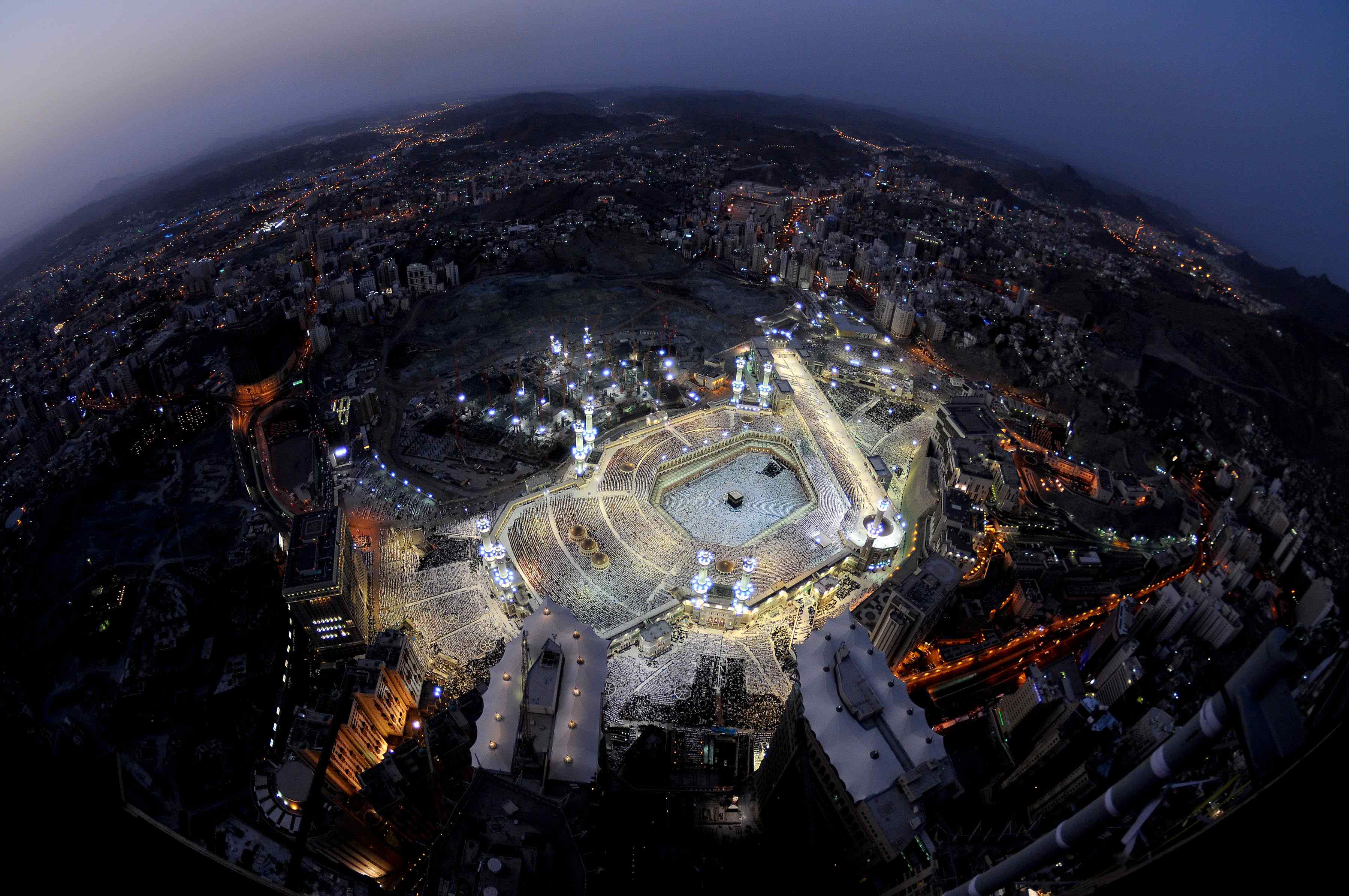 Hair and Pigmentary
Alopecia and Vitiligo
ABDULMAJEED ALAJLAN, MD

ASSOCIATE PROFESSOR
DERMATOLOGY DEPT.
 HAIR TRANSPLANT SURGERY 
HEAD OF LASER AND PHOTOTHERAPY UNIT
1
Objectives
To know the anatomy and physiology of hair
To recognize the primary presentation of main types of hair loss
To understand the possible pathogenesis of each type.
To know the scheme of managements lines
.
X
Alopecia
None Scaring
Scaring
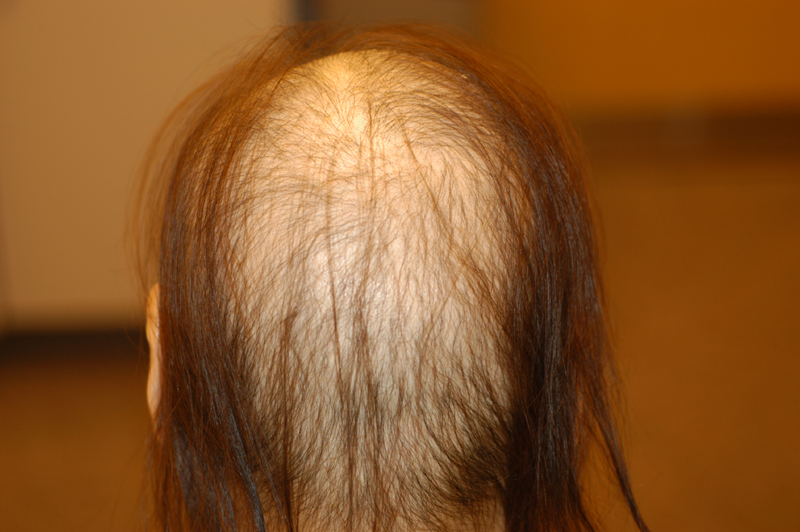 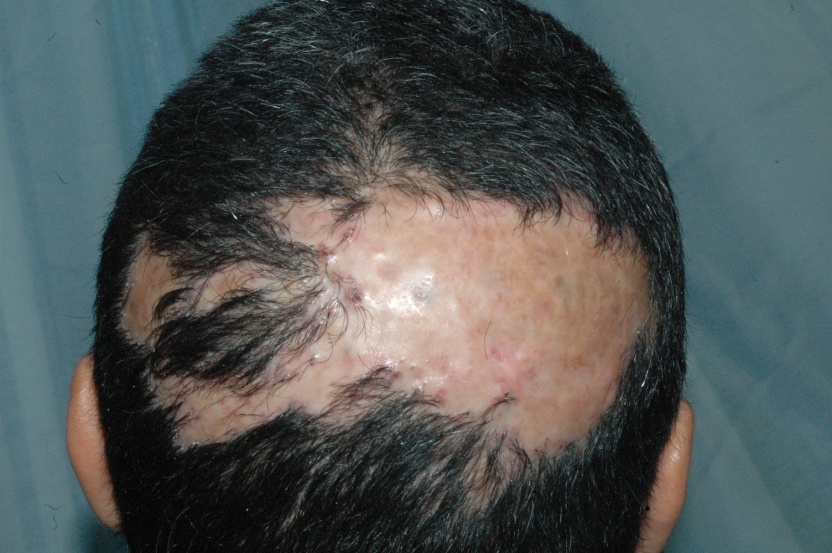 Introduction & definition
Alopecia = HAIR LOSS 
Basic hair anatomy and Physiology
Hair growth is very dynamic 
Vellus and Terminal hair
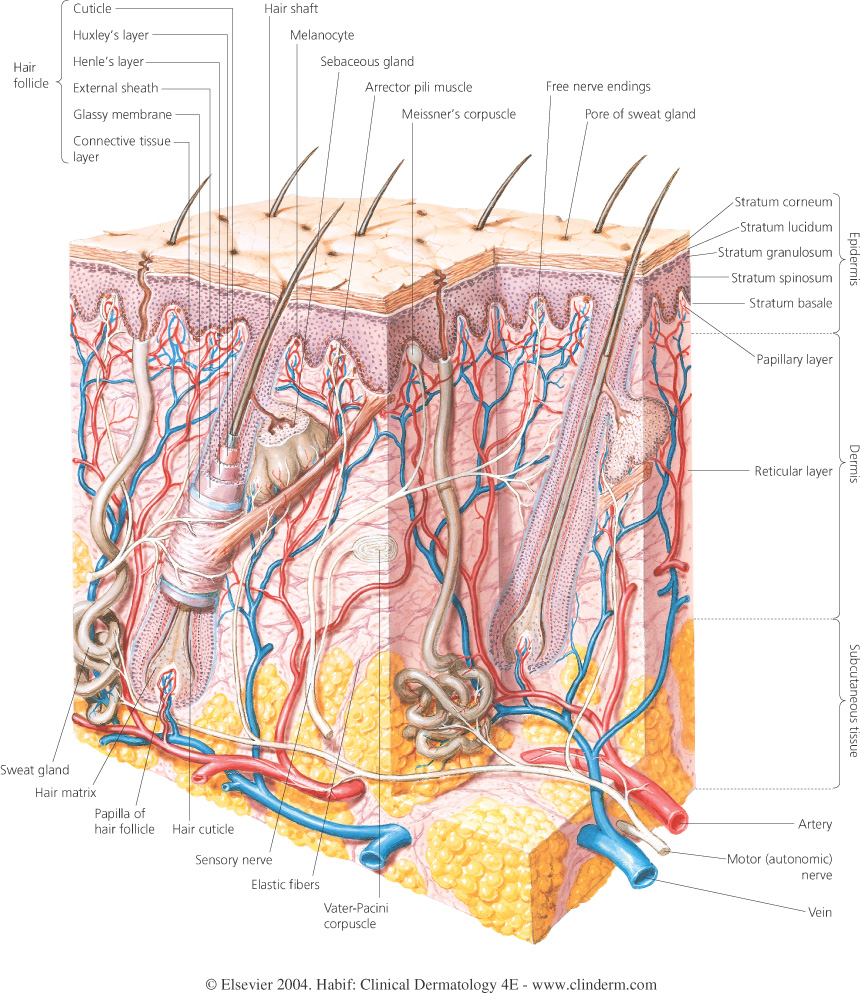 Introduction & definition
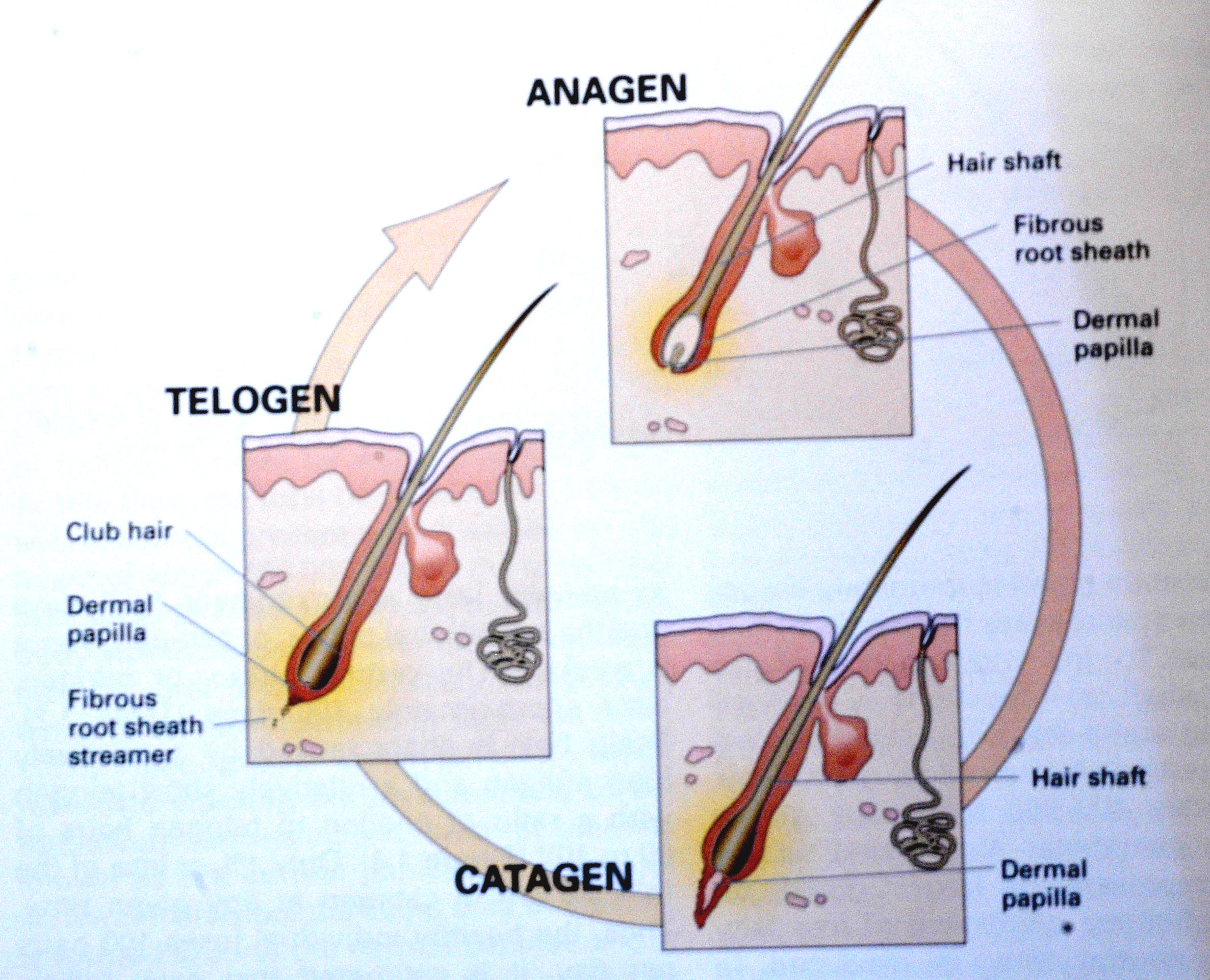 Introduction & definition
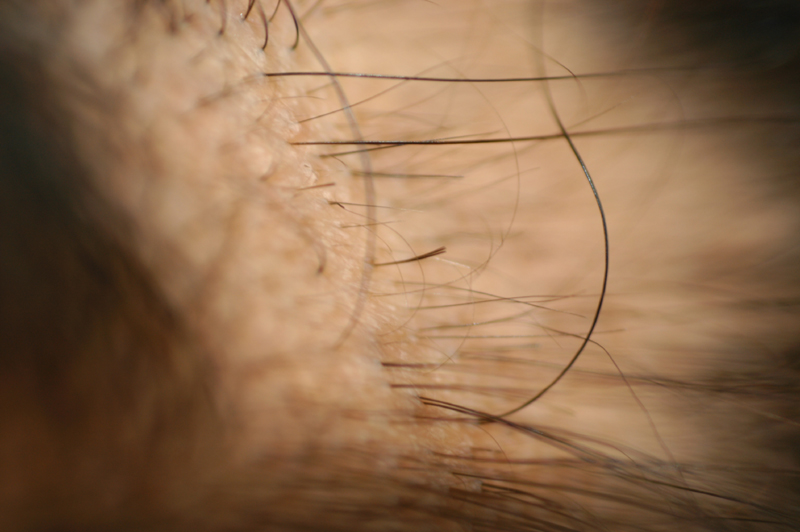 Introduction & definition
Alopecia = HAIR LOSS 
Basic hair anatomy and Physiology
Hair growth is very dynamic 
Vellus and Terminal hair
How many hairs in the body? 
   5 millions hairs; 100,000 in the scalp
Growth rate? 
0.3mm/day for scalp hair
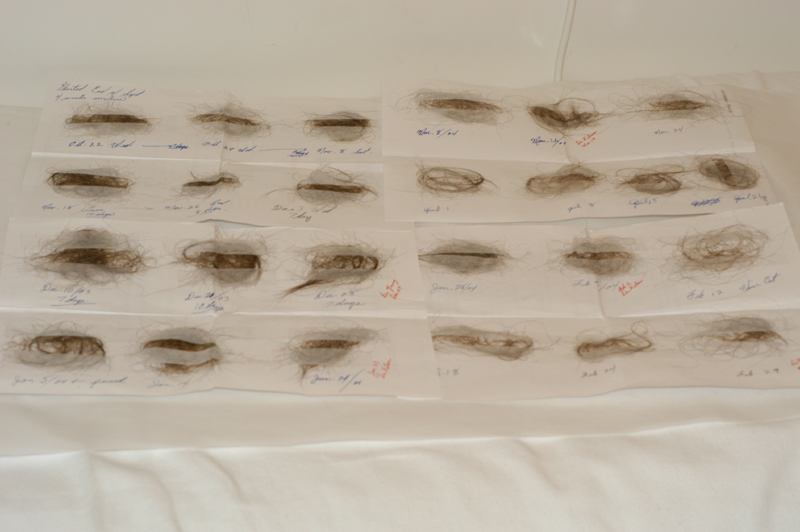 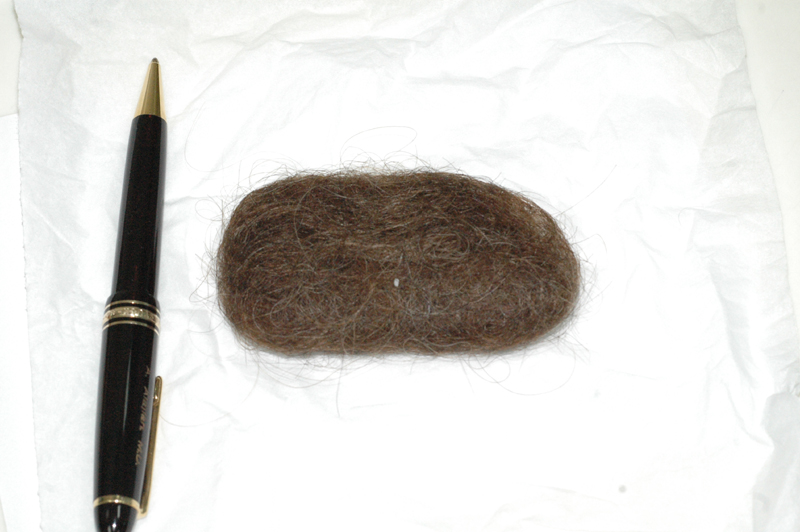 Androgenetic Alopecia
(Male and Female Pattern Hair Loss)
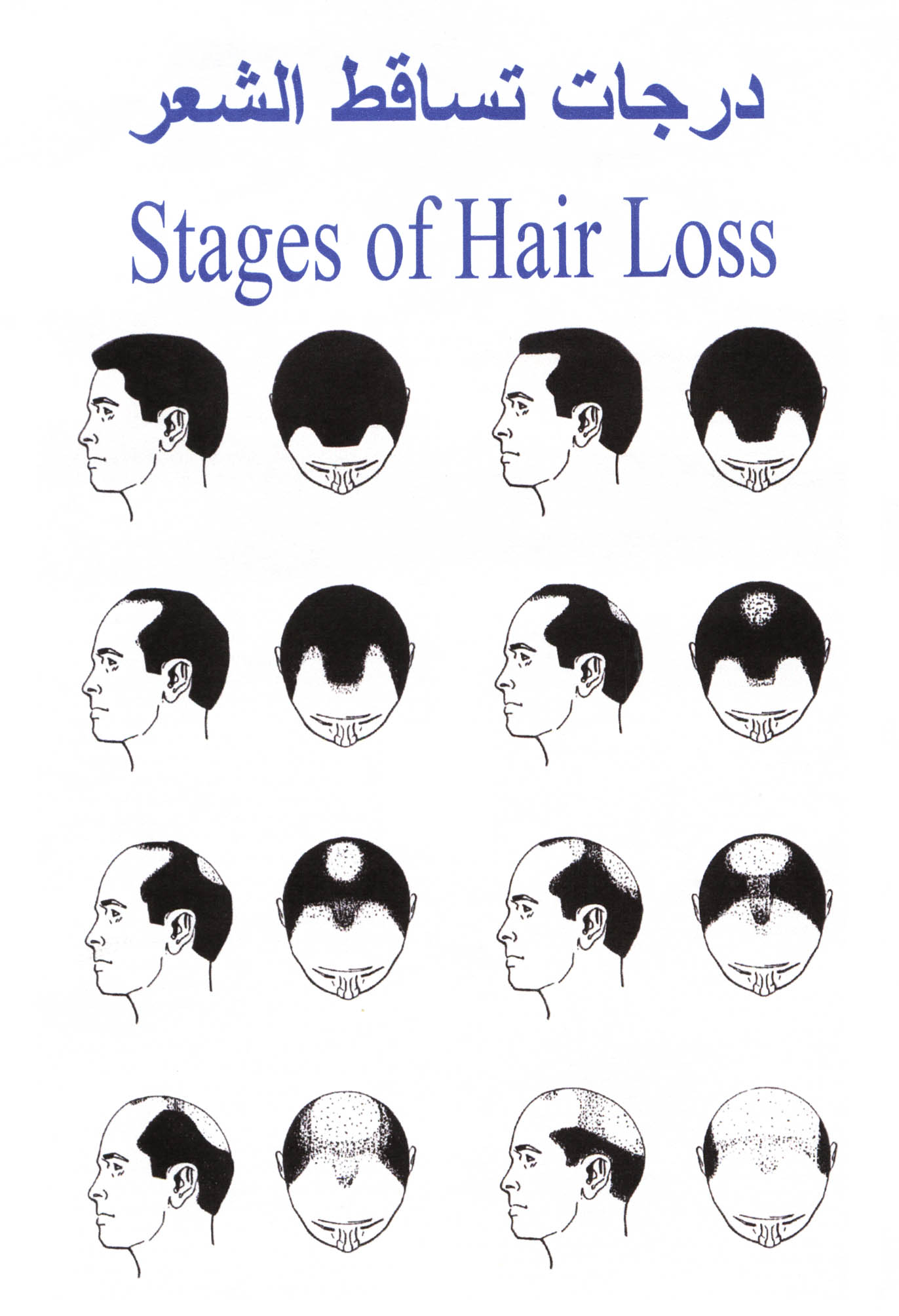 Female Pattern Alopecia
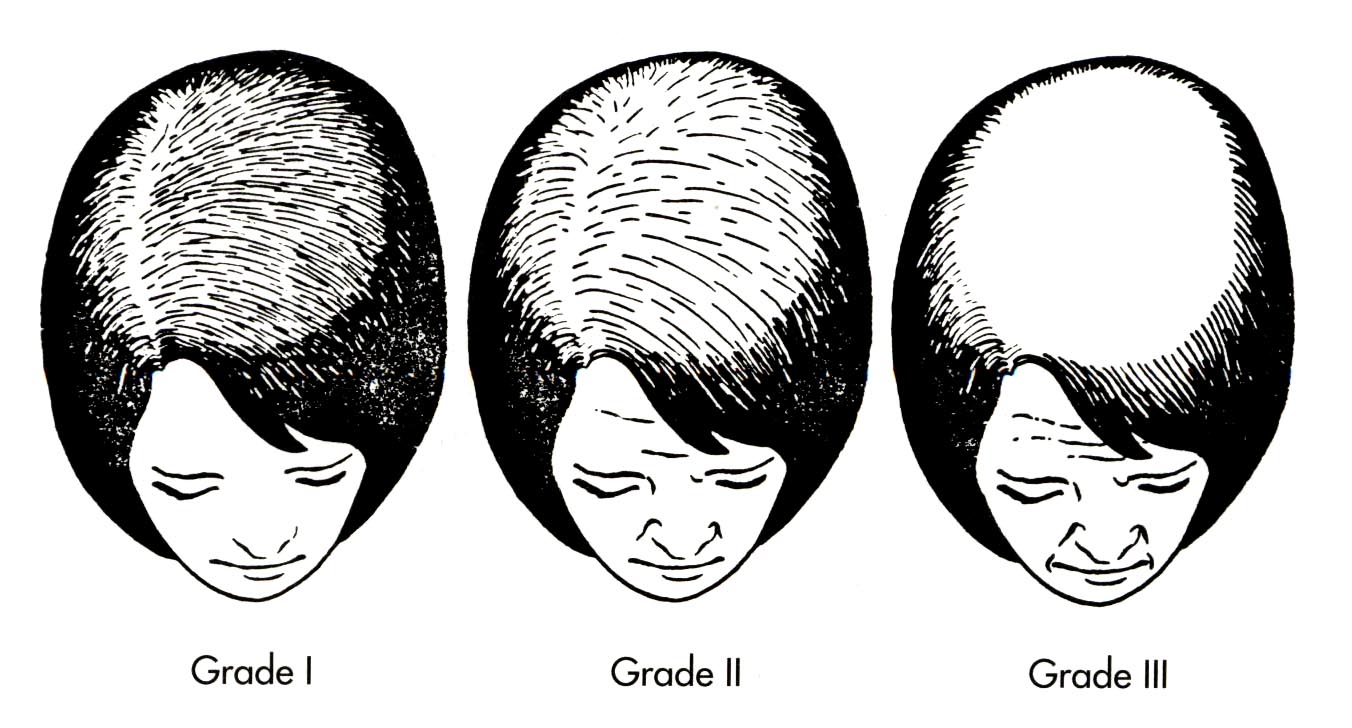 .
Androgenetic Alopecia
Androgenetic Alopecia affects up to 50% of males and 40% of females
Autosomal dominant with variable penetrance
85% : +ve family history 
Role of androgens in the pathogenesis
5 ALPHA Reductase
X
Fenastride
Testosterone
DihydorTestosterone (Active)
Minoxidil 2% and 5%
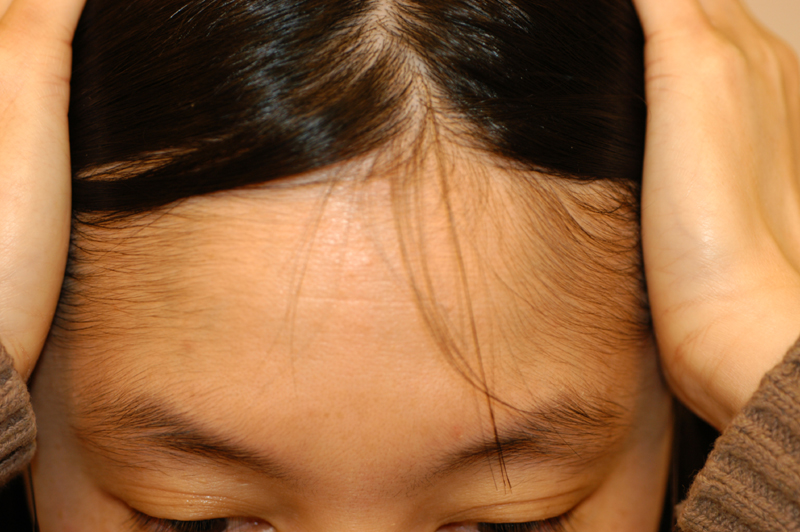 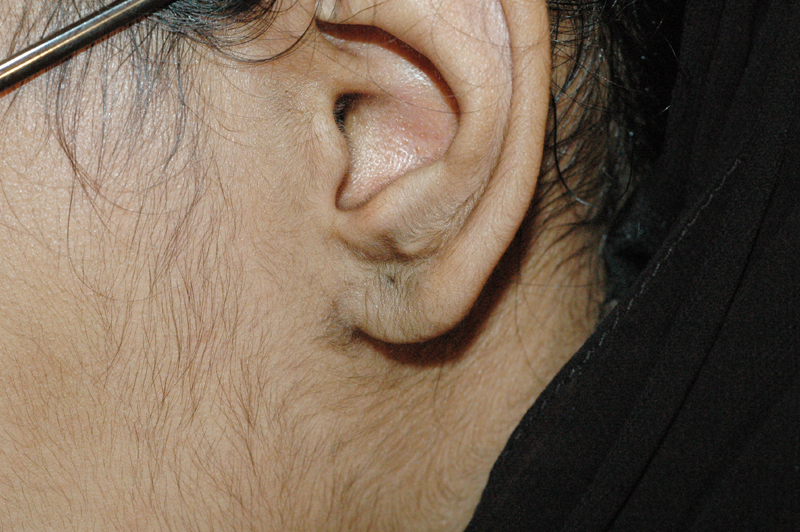 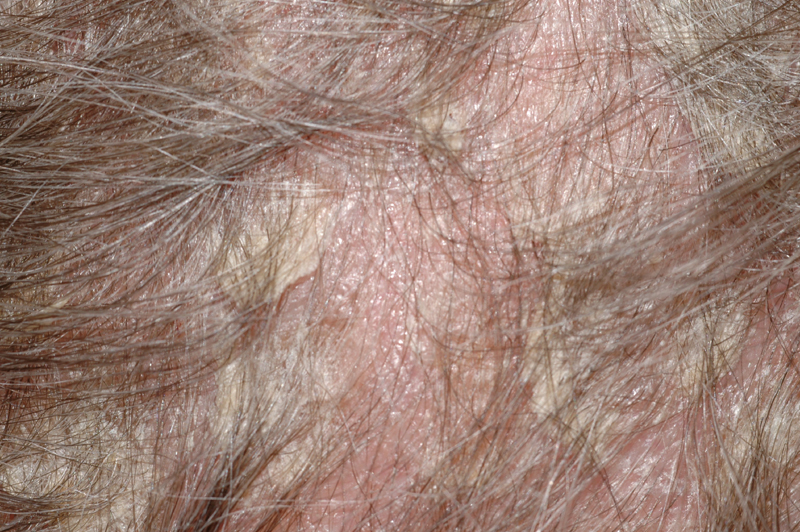 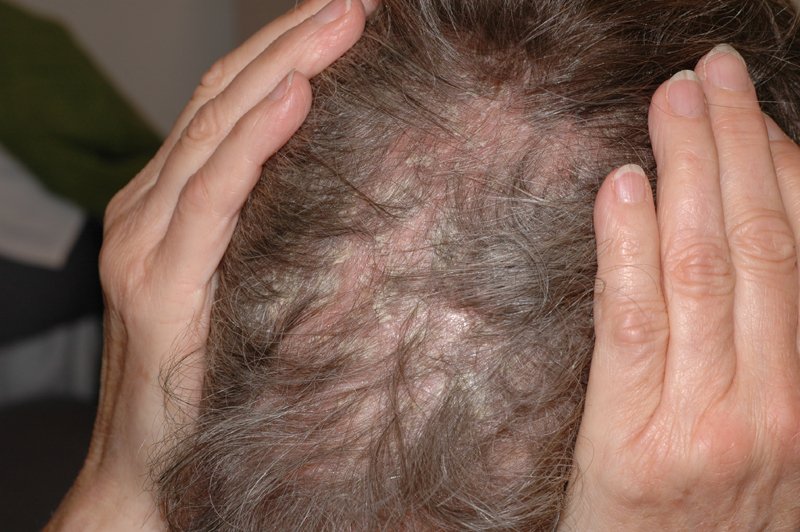 Alajlan/Vitiligo 1433
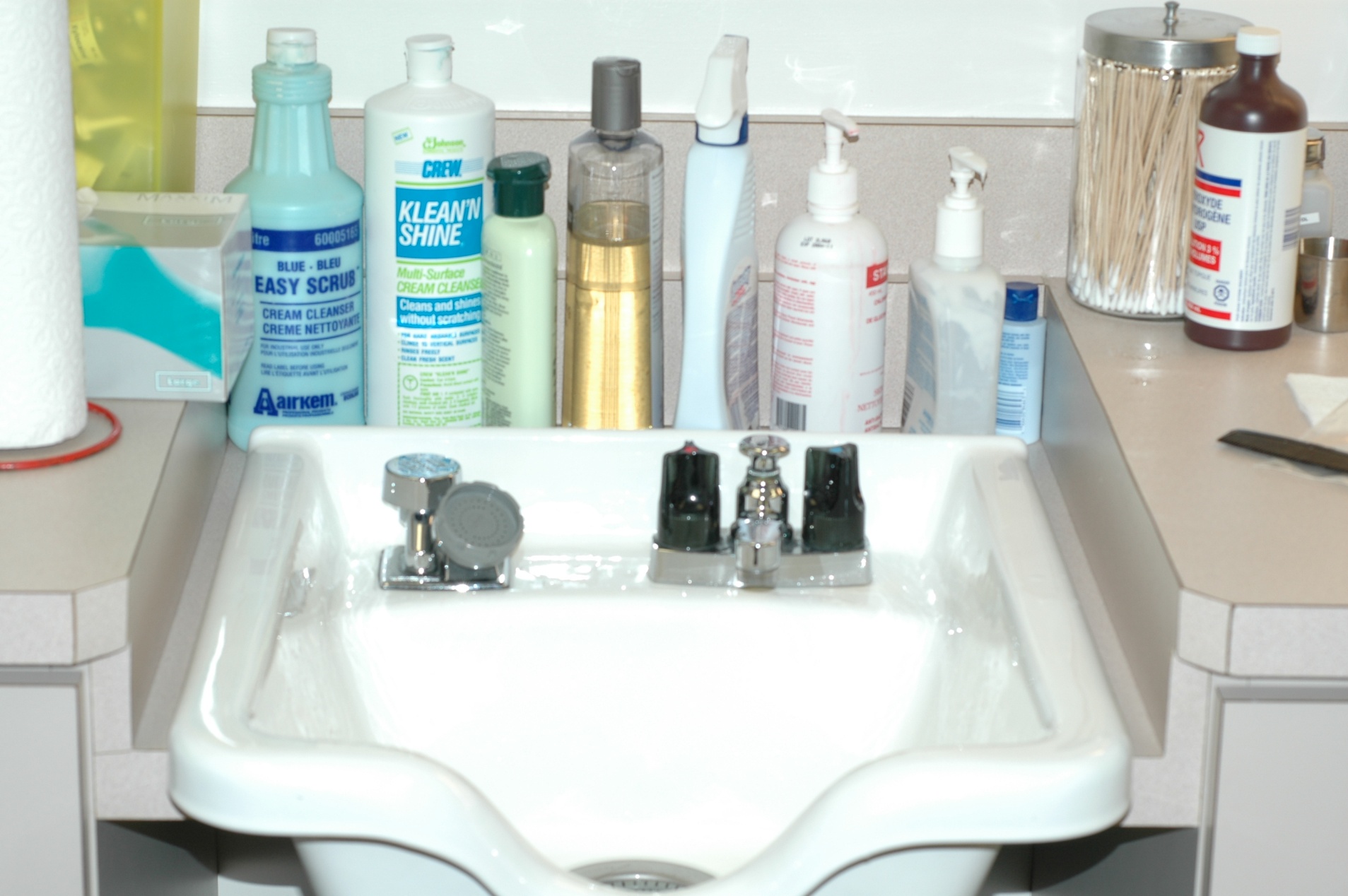 NO
Alopecia Areata
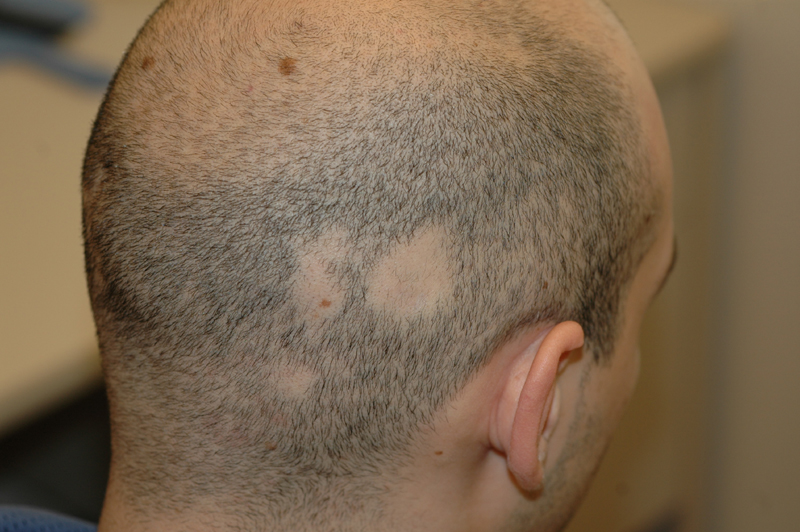 Alopecia Areata
Alopecia Areata affects up to 2%
30%: +ve Family history
75% : Self recovery  
Role of immune system in the pathogenesis
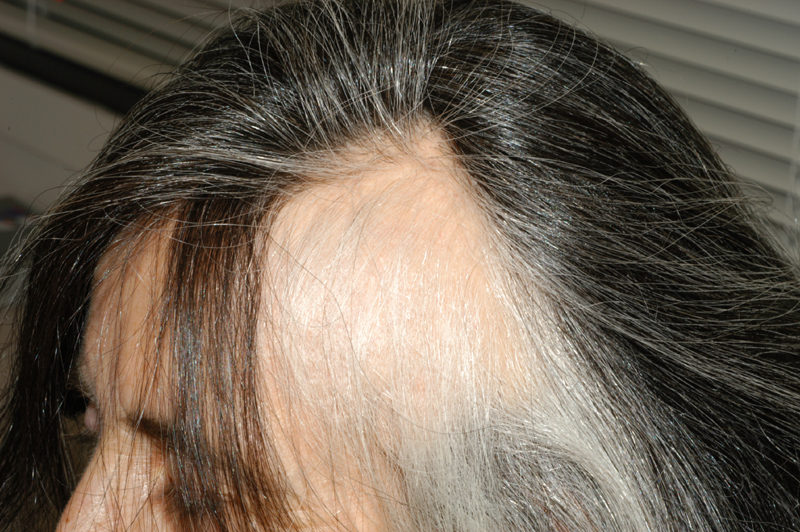 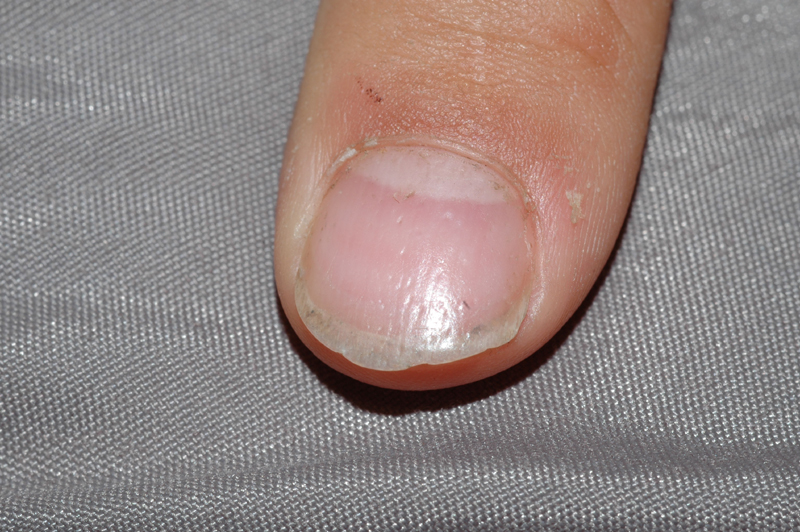 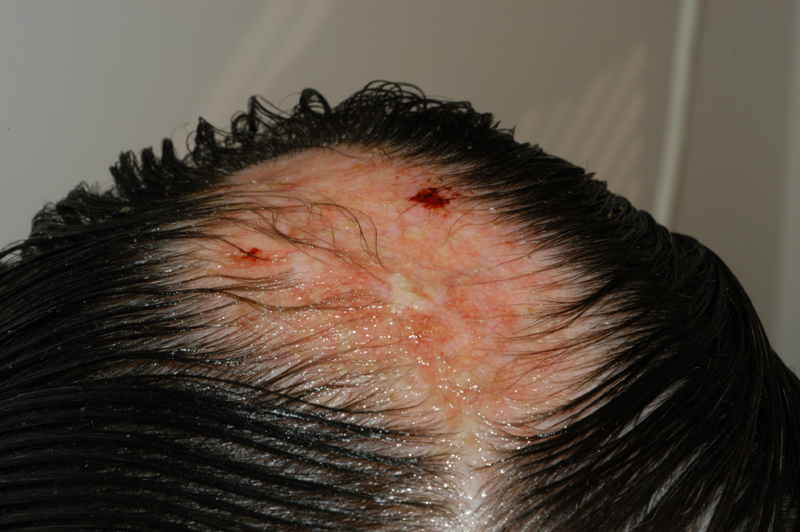 Treatment
… No Rx and wait for spontaneous recovery
Treatment
2. Intralesional corticosteroid
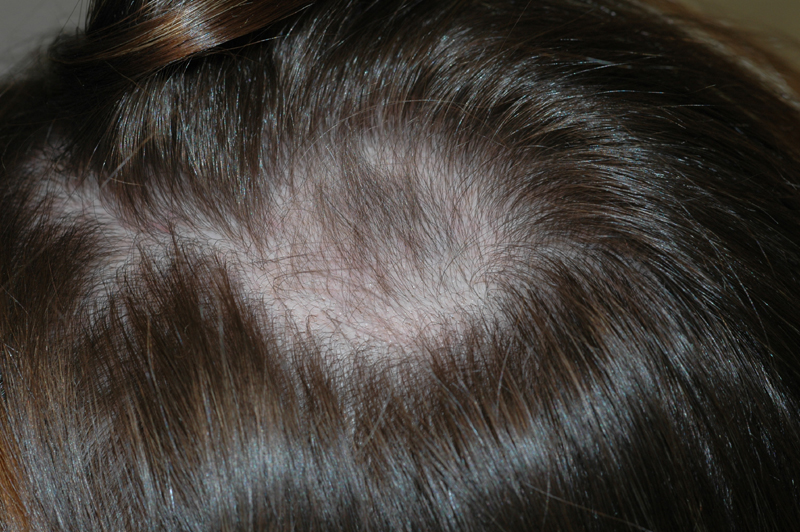 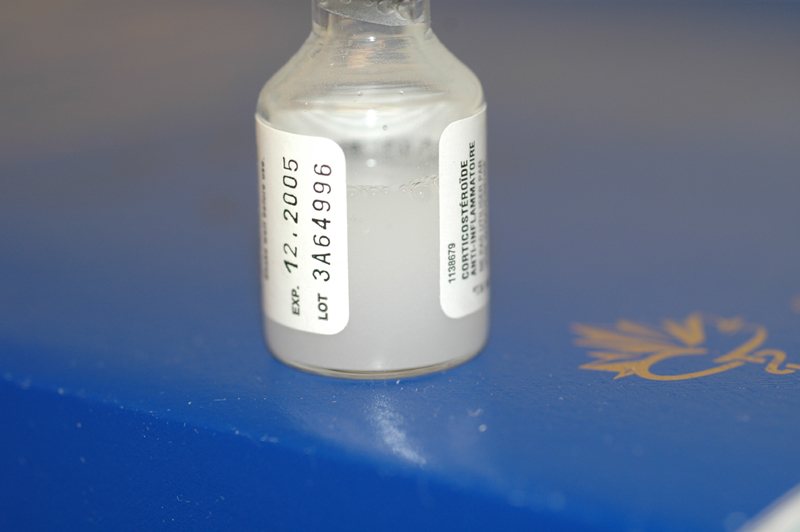 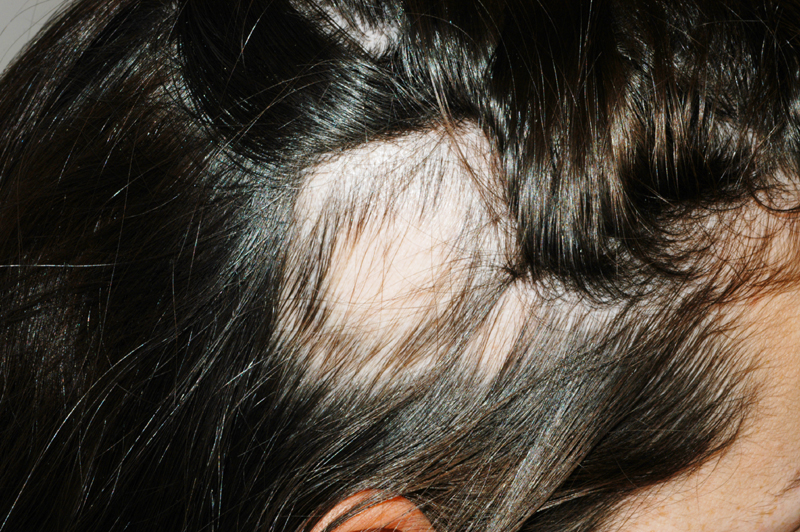 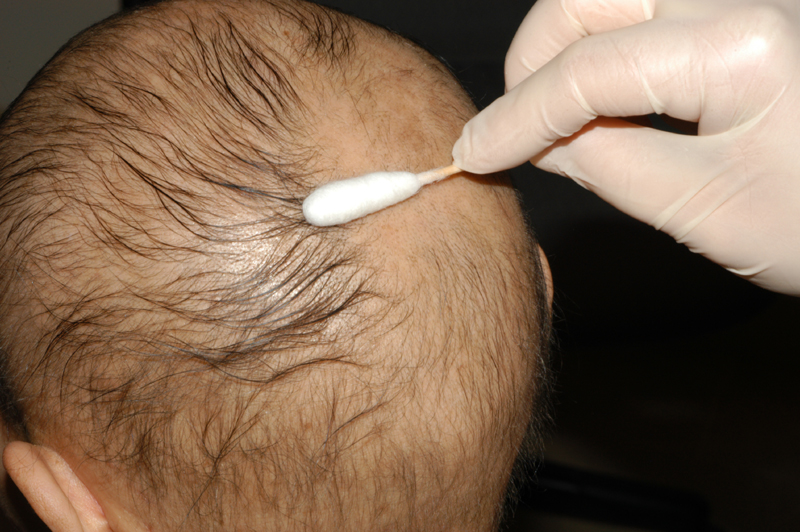 Skin Sensitizers
Immune modulating Rx
Other Rx
3-Topical steroids
 4-Systemic Steroids
5- Cytotoxic Rx
6- Phototherapy
7-Minoxidil
 Hair Transplant
X
Other types of hair fall diseases:
3-Anagen effluvium 4-Telogen effluvium
Anagen effluvium
Always related cytotoxic chemotherapy 
Acute  and severe alopecia 
Mostly reversible but not always
Could it be preventable?
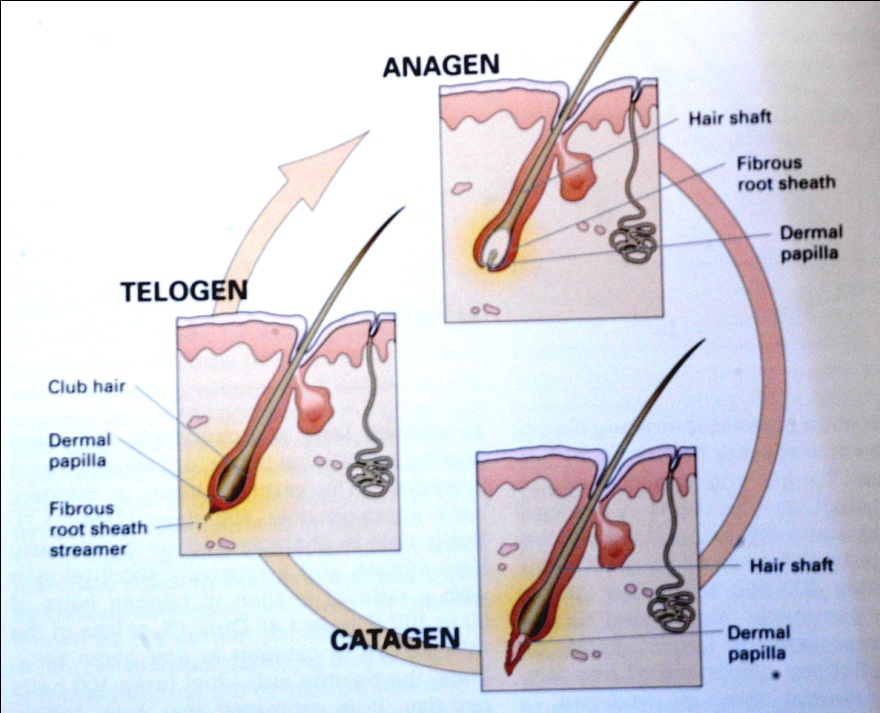 Anagen effluvium
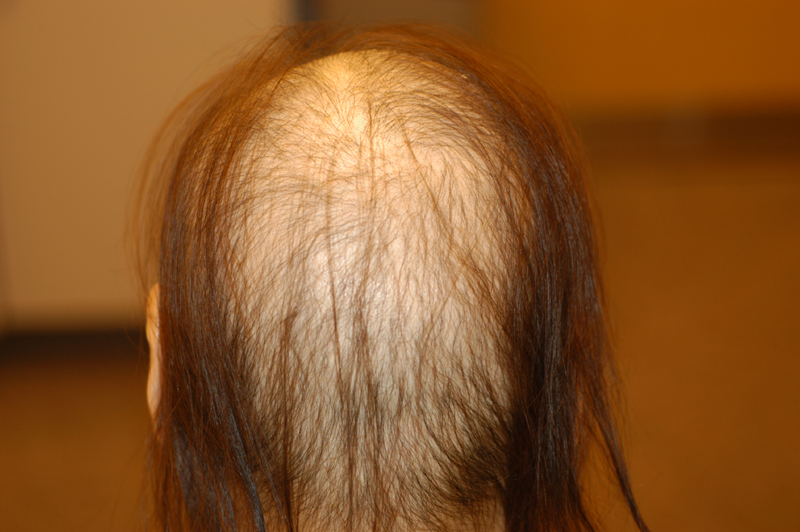 Telogen effluviumChronic alopecia Anemia with chronic disease
Common and None specific  
Additional cause:
drugs
Weight loss
Acute blood loss
General anasthesia
Low iron 
Stress?
Reversible (…become chronic)
Could it be preventable?
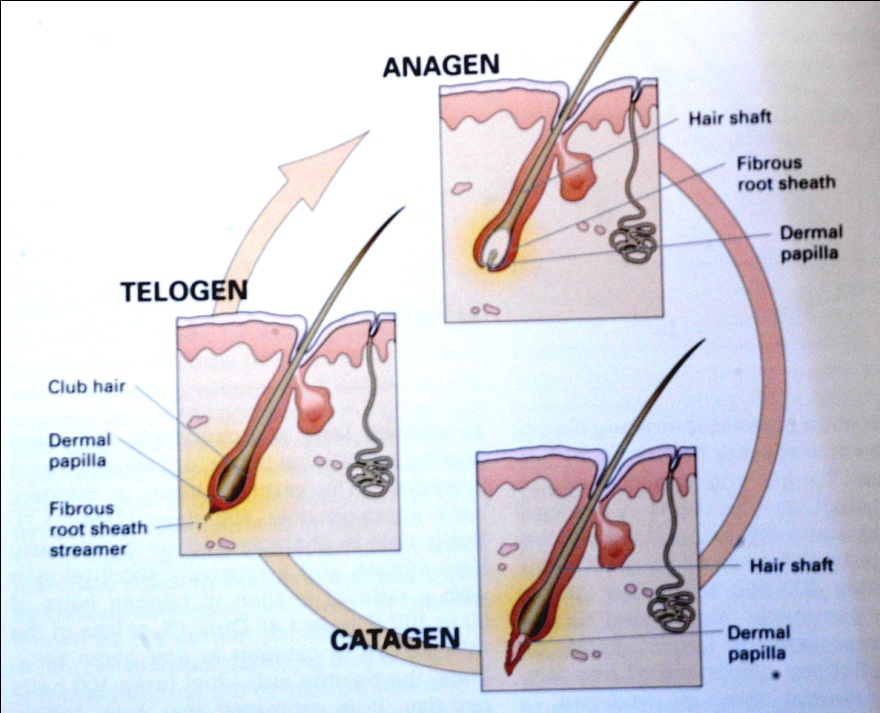 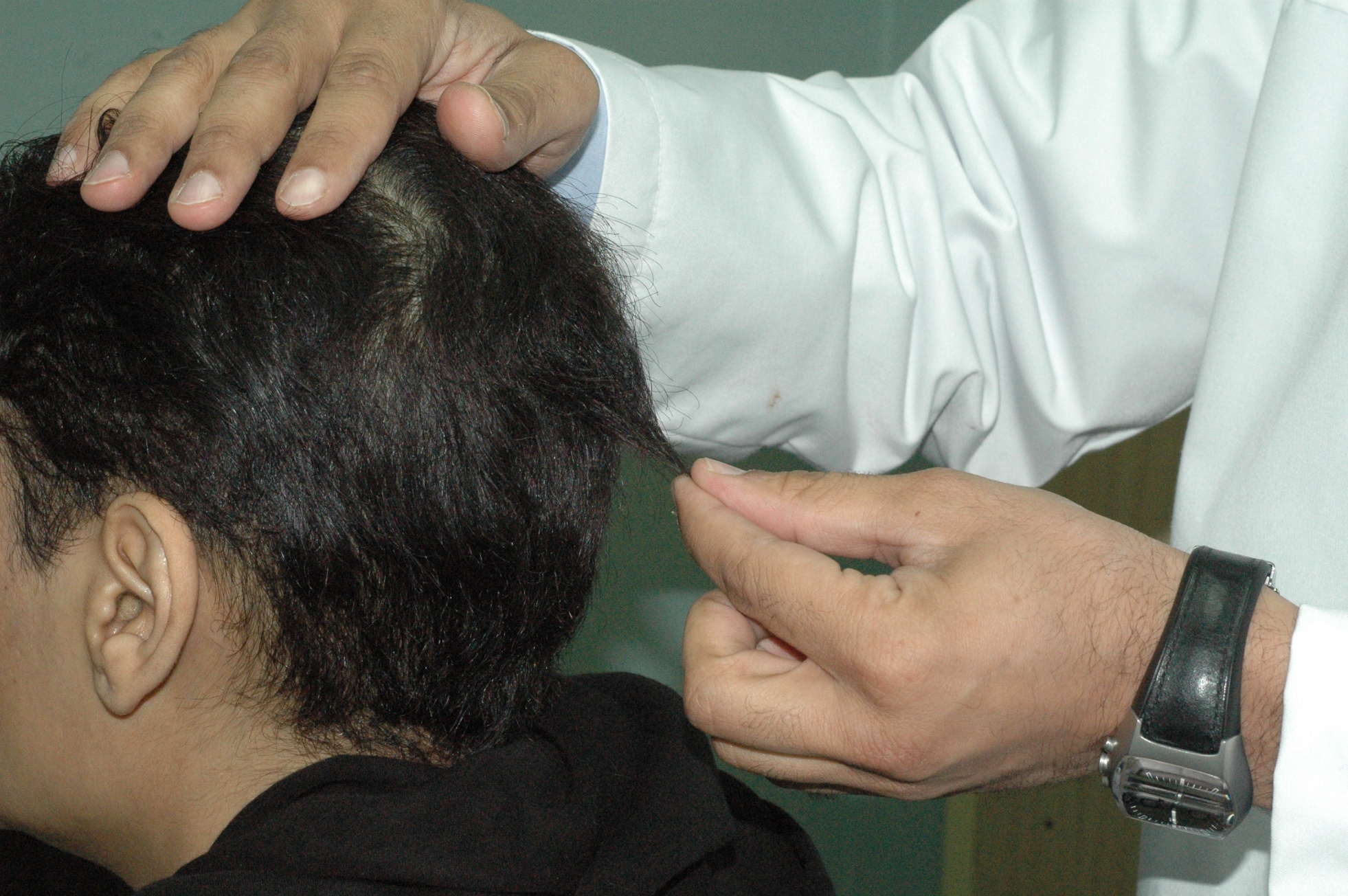 Vitiligo
Alajlan/Vitiligo 1433
Objectives
To know the anatomy and physiology of melanocytes
To recognize the primary presentation of vitiligo
To understand the possible pathogenesis of vitiligo
To know the scheme of managements lines
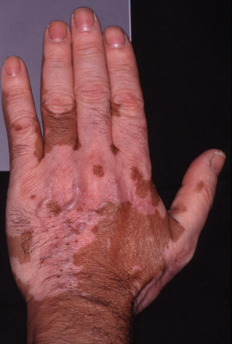 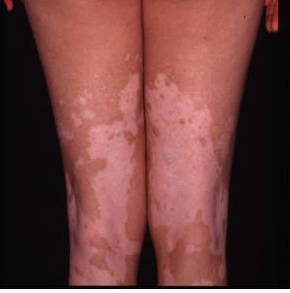 Alajlan/Vitiligo 1433
Vitiligo
Introduction to skin pigments
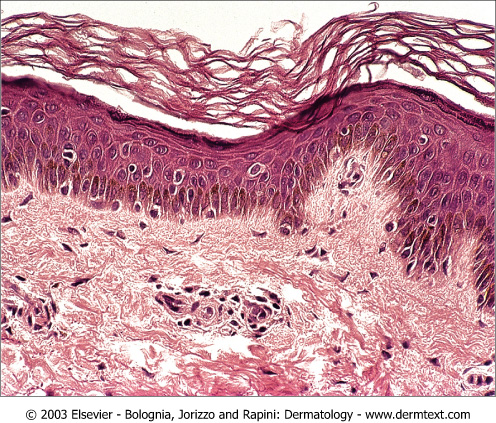 Alajlan/Vitiligo 1433
Vitiligo
Introduction to skin pigments
Definition: it is an autoimmune disease results in a well defined depigmented (complete loss of melanin) macules and patches that can be localized or generalized
Alajlan/Vitiligo 1433
Vitiligo
Introduction to skin pigments
Definition
Types: localized and generalized
Alajlan/Vitiligo 1433
Vitiligo
Introduction to skin pigments
Definition
Types: localized and generalized
Pathogenesis
Alajlan/Vitiligo 1433
Vitiligo
Introduction to skin pigments
Definition
Types: localized and generalized
Pathogenesis: three theories most accepted is the autoimmune theory
Other associated diseases: thyroiditis, Addison's disease, pernicious anemia
Natural course: rarely repigment without treatement
Alajlan/Vitiligo 1433
Treatment
No single effective Rx
Topicals: .Corticosteroids
                     .Immunomodulators
Light Therapy: 1. UVA or UVB
                               2. UVA + Psoralen = PUVA    	 			(Topical and Systemic)
                               3. UVB = Laser
Systemic Treatment: NOT USED
Surgical Rx: .Melanocyte Transplant
                          .Skin Grafts Transplant
Bleaching Agents: Depigment all skin
Alajlan/Vitiligo 1433
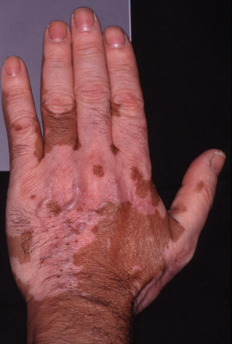 Treatment Pearls
Tips of fingers and toes 
Lips
Bony prominence
Recurrence
Rarely 100% repigmentation for large area
Adverse effect of Rx
Alajlan/Vitiligo 1433